Hitting Sets Give Two-Sided Derandomization of Small Space
UIUC Theory Seminar
November 28, 2022
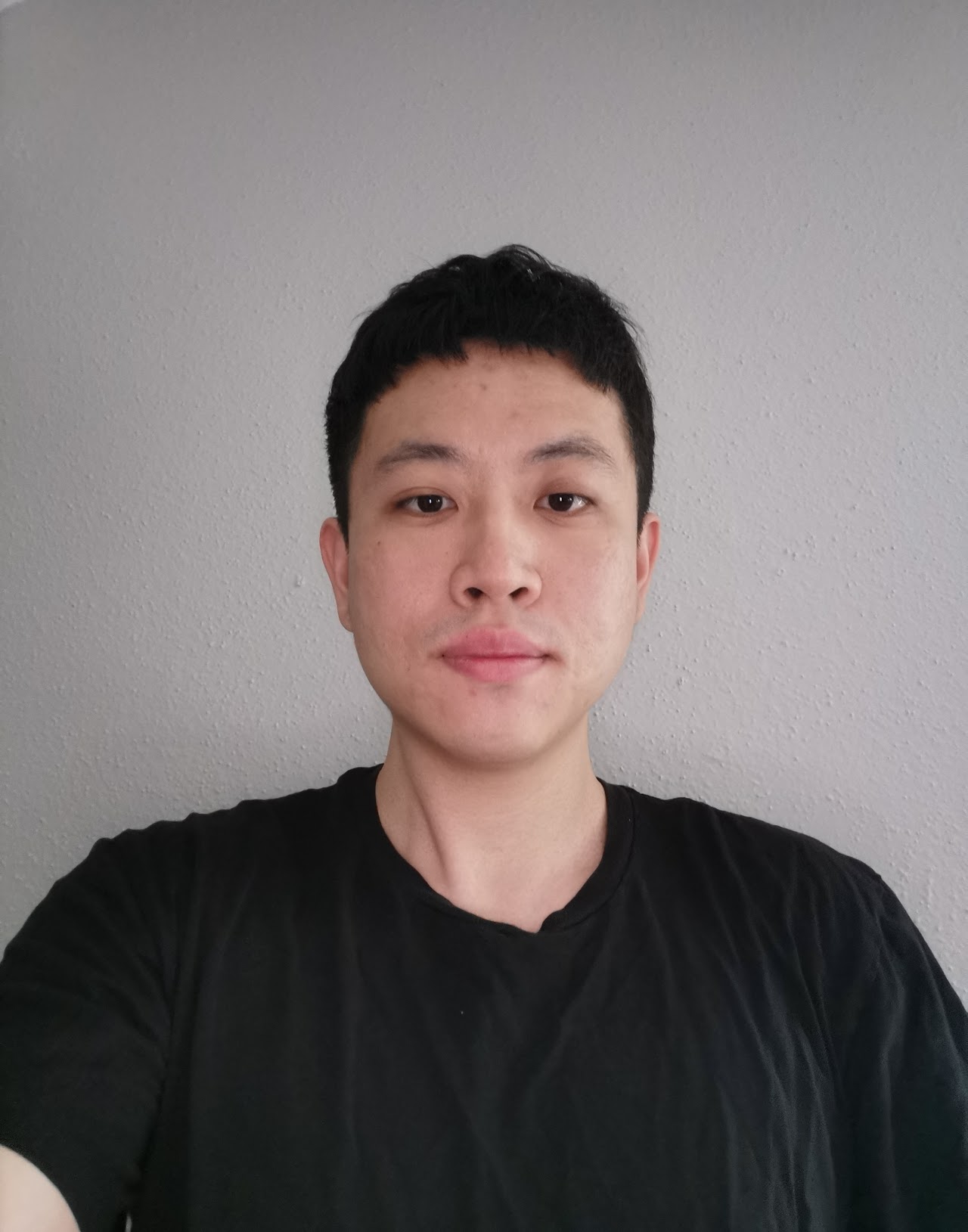 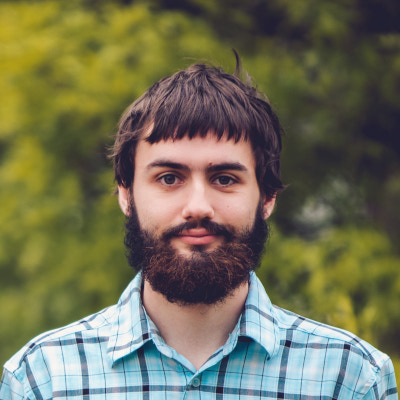 (Paper appeared at CCC 2020)
Kuan Cheng1
Peking University
ckkcdh@hotmail.com
William M. Hoza2
Simons Institute
williamhoza@berkeley.edu
1This research was supported by a Simons Investigator Award (#409864, David Zuckerman).
2This research was supported by the NSF GRFP under Grant DGE-1610403 and by a Harrington Fellowship from UT Austin.
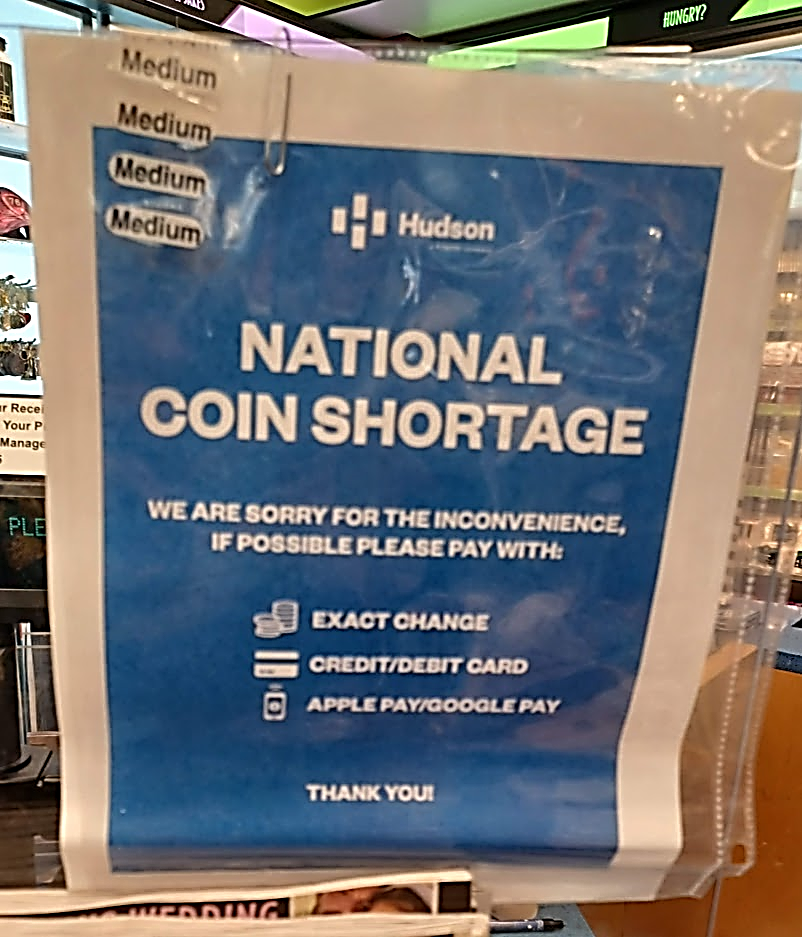 Coins are costly
Randomness is an expensive computational resource
Like time or space
Goal: Derandomize efficient algorithms
😢
🙂
😄
No known efficient algorithm
Efficient randomized algorithm
Efficient deterministic algorithm
Randomized complexity classes
Power of randomness?
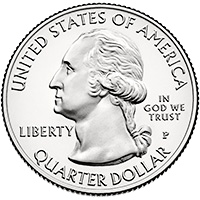 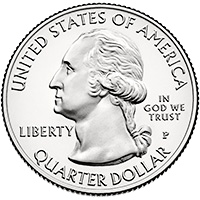 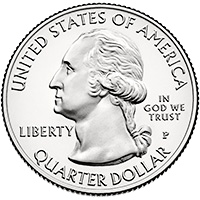 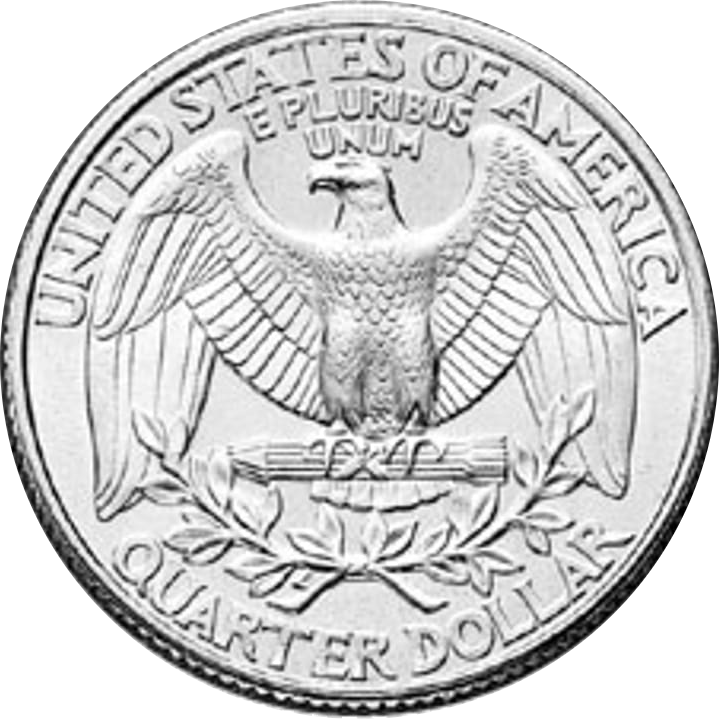 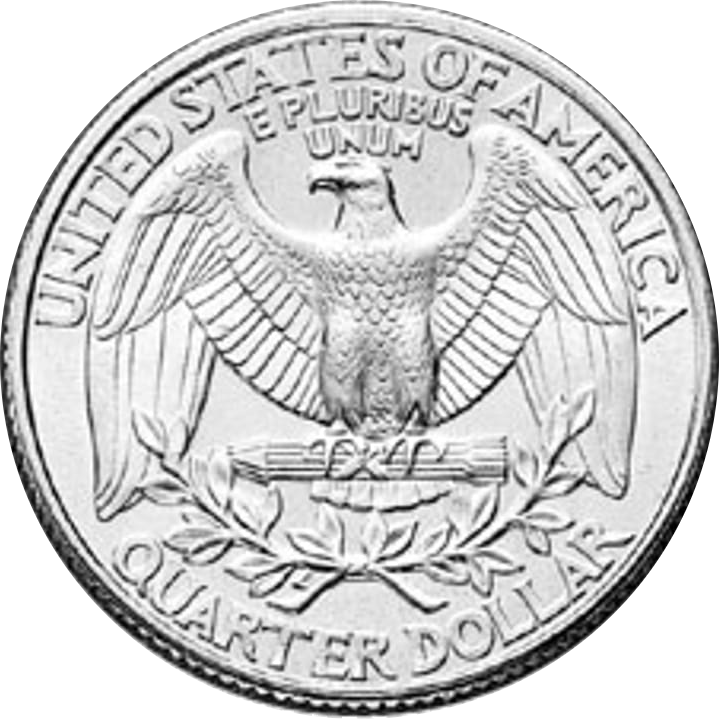 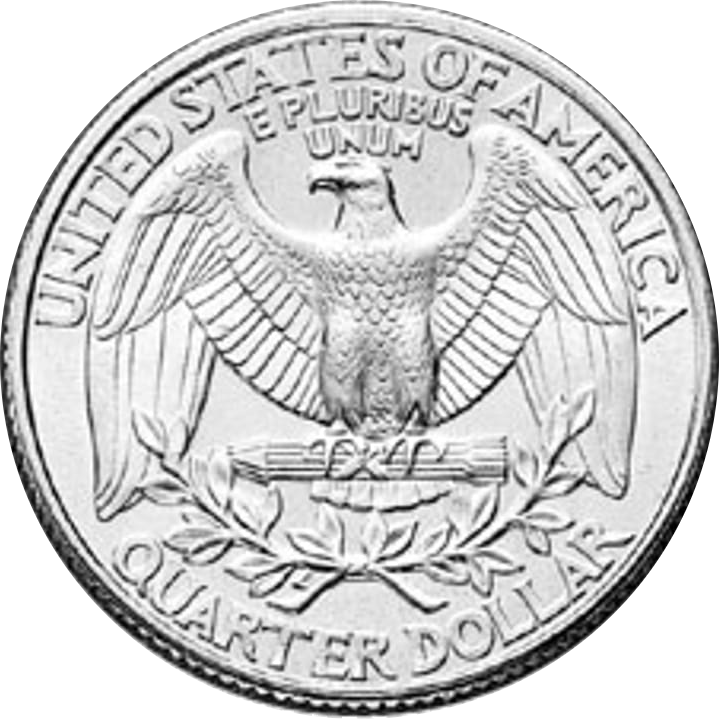 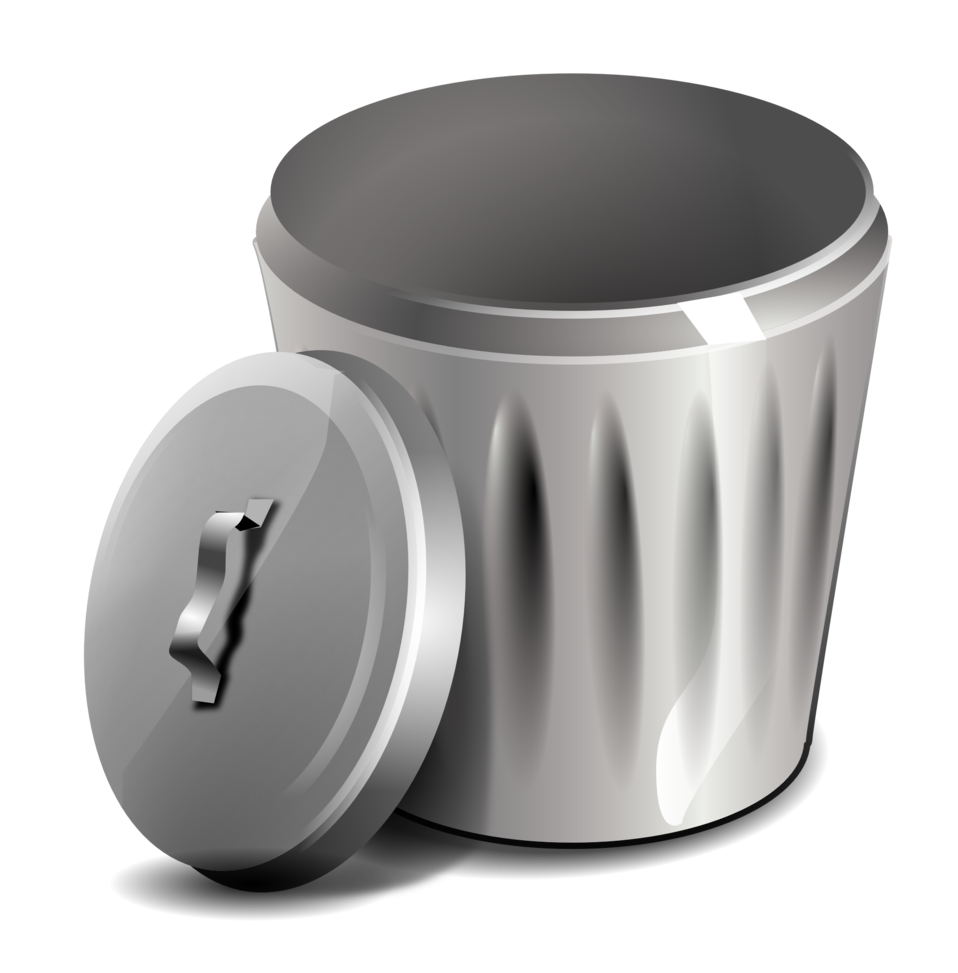 Pseudorandom generators (PRGs)
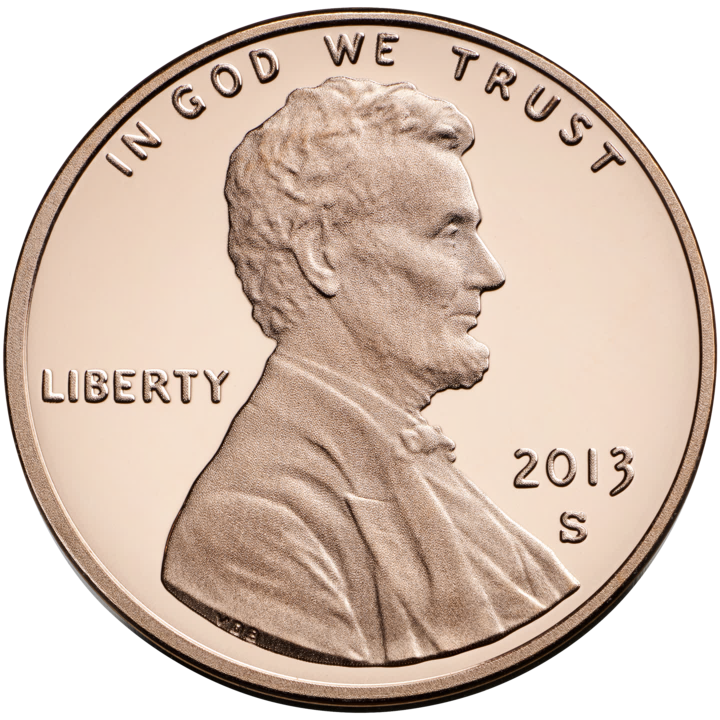 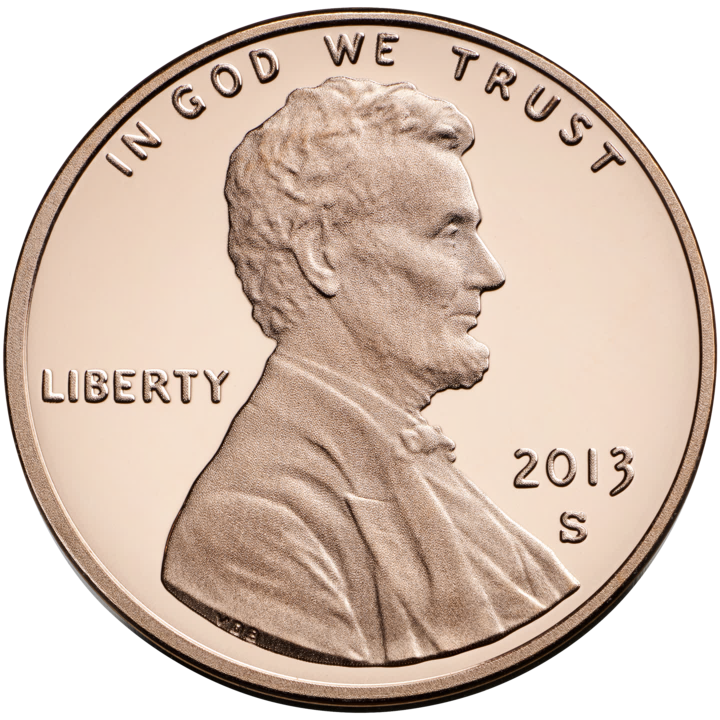 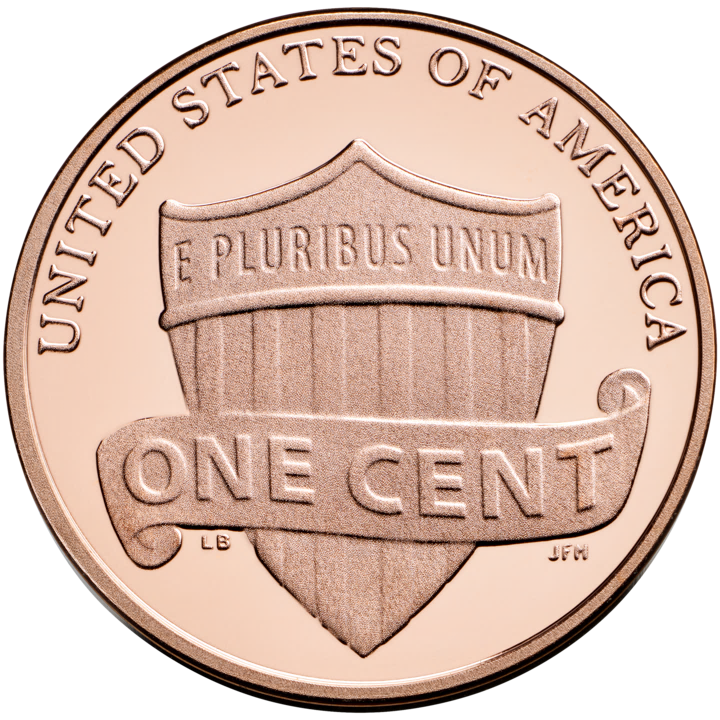 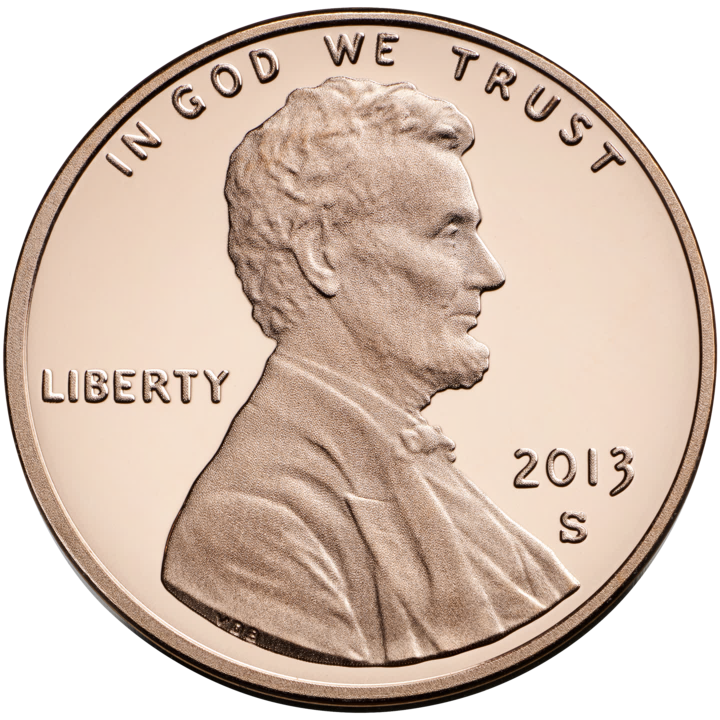 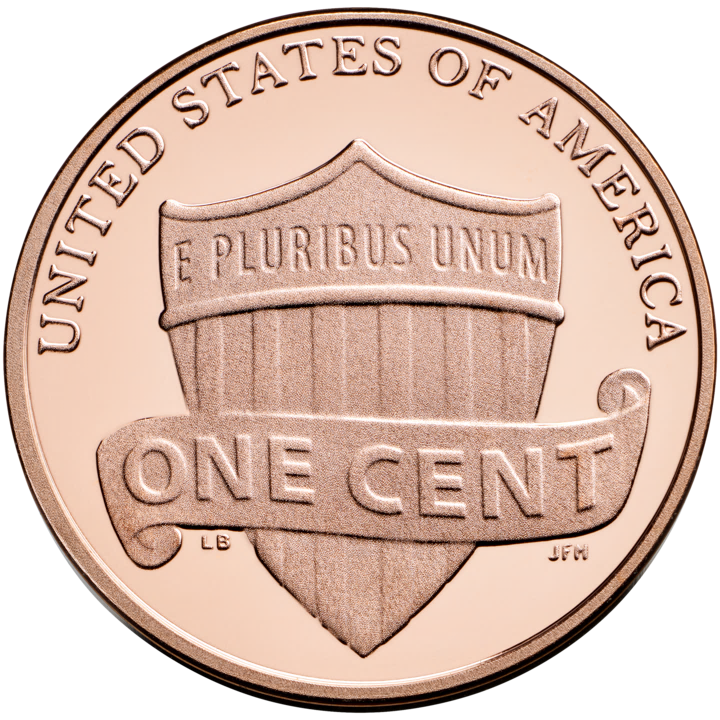 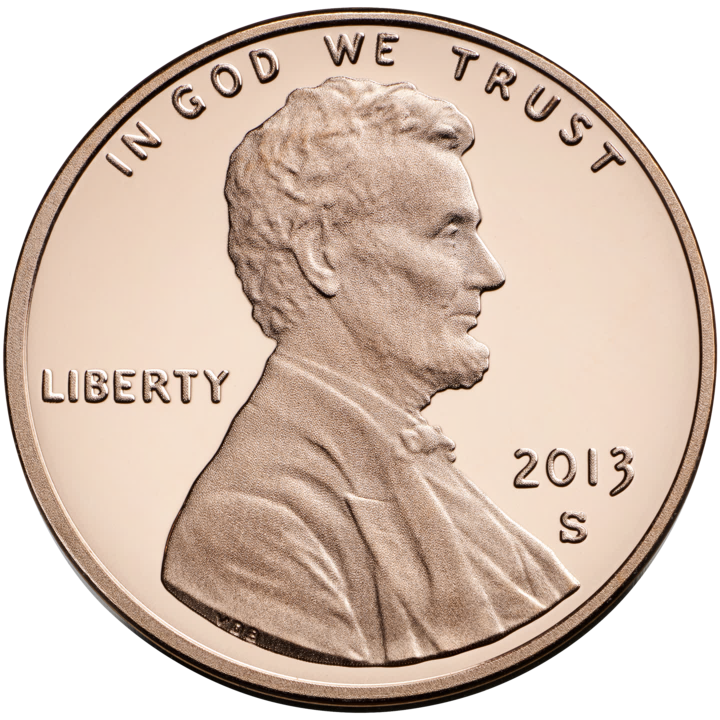 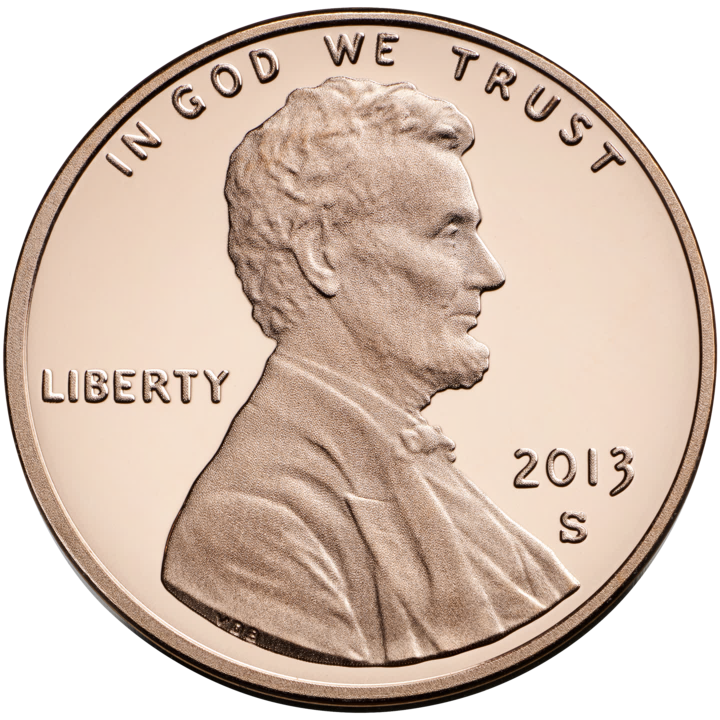 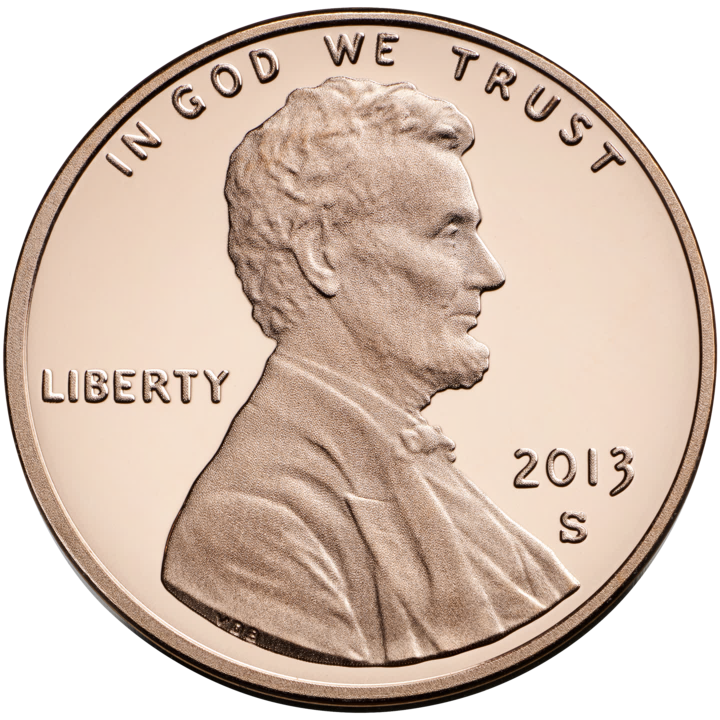 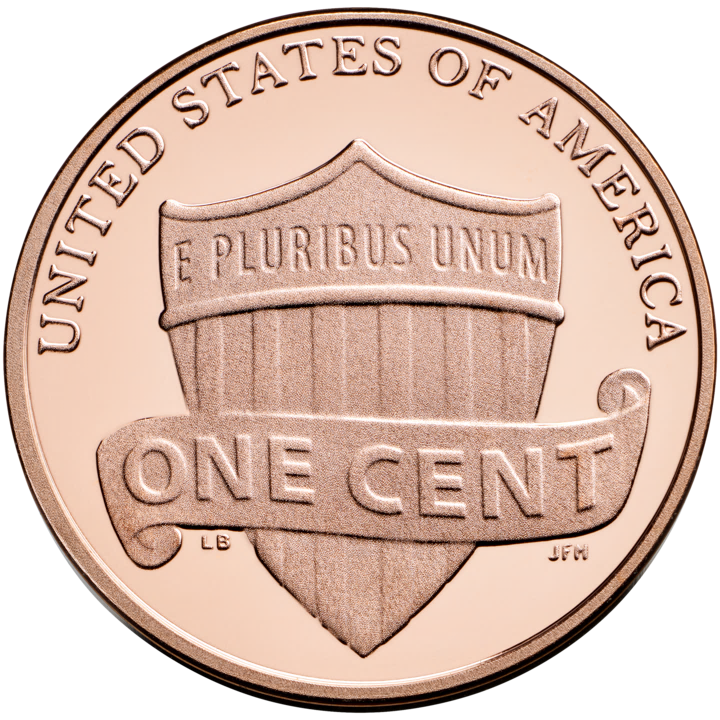 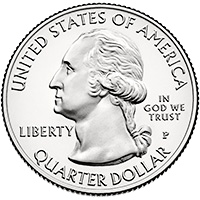 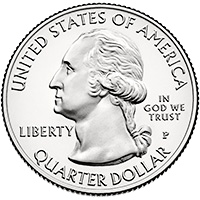 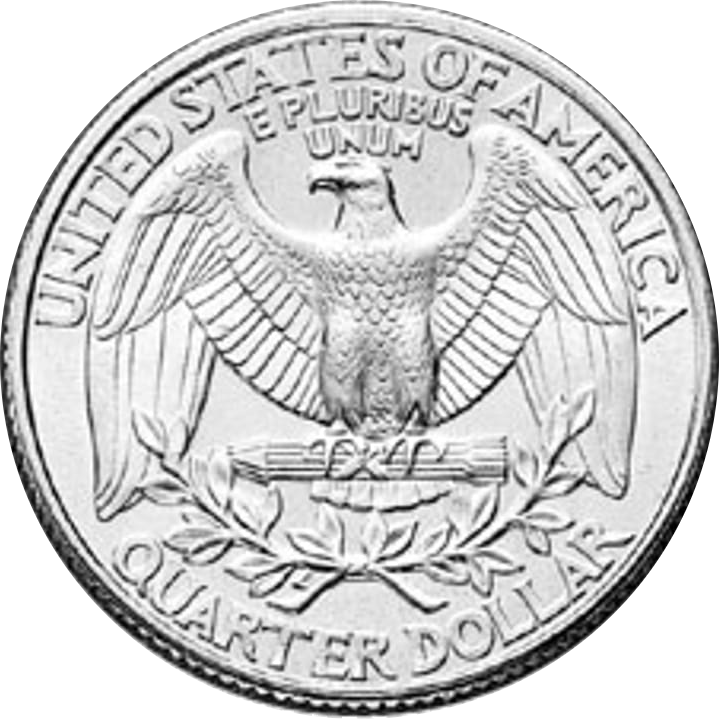 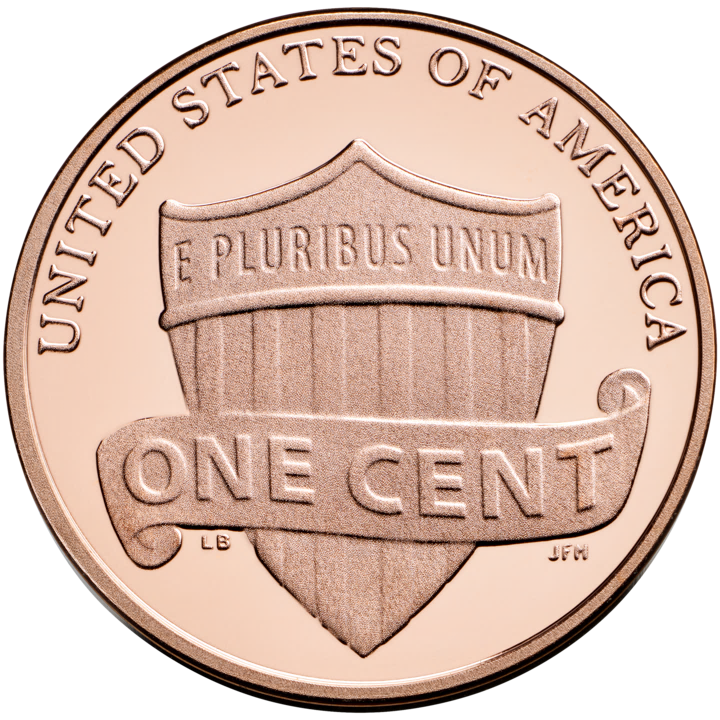 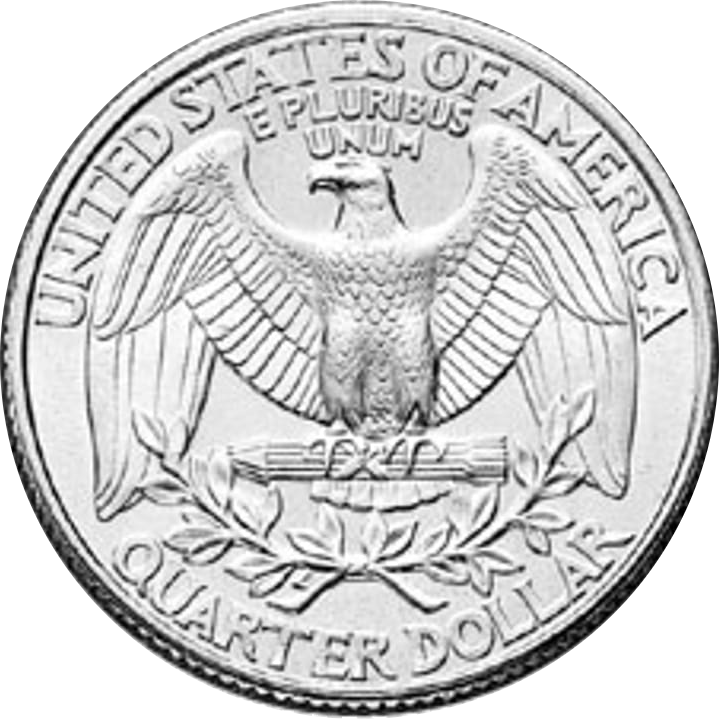 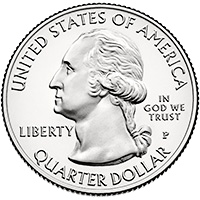 One-sided error
Hitting sets: “One-sided PRG”
Hitting set success stories
Using hitting sets
Using hitting sets for poly-time derandomization
Using hitting sets for log-space derandomization
Today’s presentation
Proof 1: [Andreev, Clementi, Rolim 1996]
Proof 2: [Andreev, Clementi, Rolim, Trevisan 1997]
Proof 3: [Buhrman, Fortnow 1999]
Proof 4: [Goldreich, Vadhan, Wigderson 2011]
Proof 5: [Cheng, H 2020]
👈
Let’s do this one
Boolean circuits
Lemma: Analyzing a given biased circuit
Today’s presentation
Read-once branching programs (ROBPs)
0
1
1
0
1
Width
1
1
0
0
0
0
1
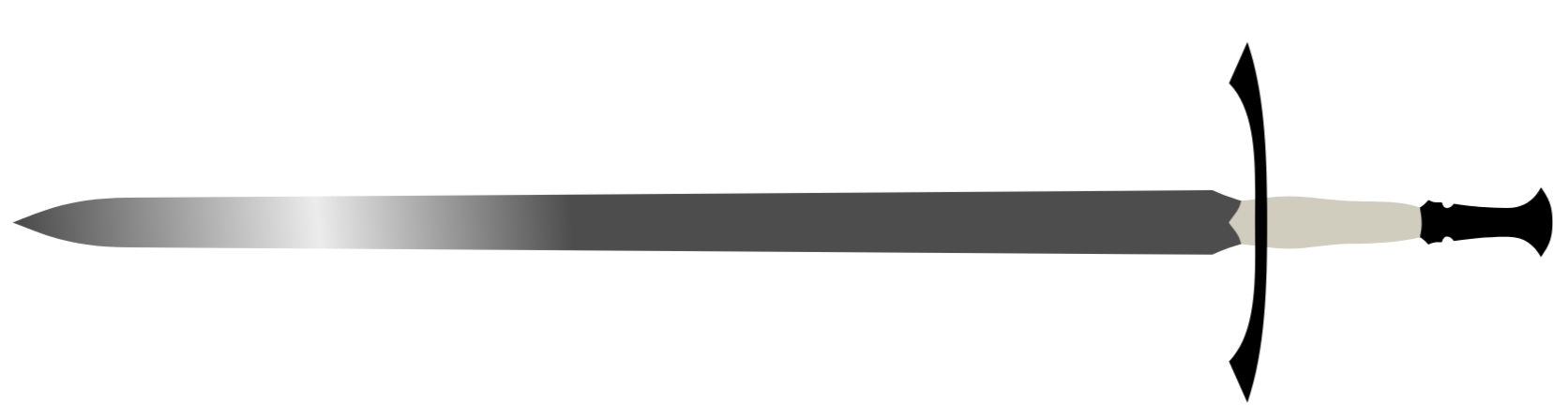 Our task is easier: derandomize ROBPs 😎
Assumption is weaker: hitting sets for ROBPs 😅
Intuition
Segments
Sample inputs
One sample input
Estimated visit probabilities
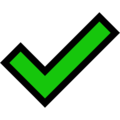 0
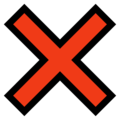 1
1
0
0
1
Local consistency test
Correctness proof outline
Accuracy can be checked by an ROBP
Correctness proof outline
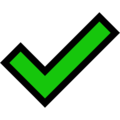 Correctness proof outline
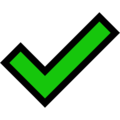 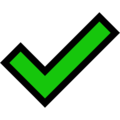 Today’s presentation
Open problem 1
Open problem 2